Kepler-Poinsotova tělesa
nekonvexní pravidelné mnohostěny
malý hvězdicový dvanáctistěn
velký hvězdicový dvanáctistěn
velký dvanáctistěn
velký dvacetistěn
Malý hvězdicový dvanáctistěn
poprvé se objevuje v roce 1430 na mozaice umístěné na podlaze katedrále San Marco, Benátky
autor Paolo Uccello
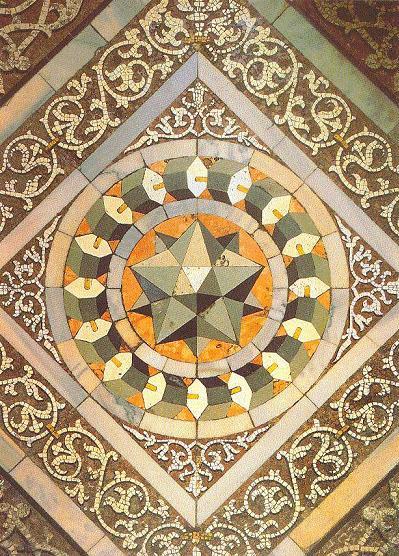 Malý hvězdicový dvanáctistěn
Kepler jej znovuobjevil v roce 1619
Poinsot v roce 1809
12 vrcholů, 30 hran, 12 stěn
pentagram
duální: velký dvanáctistěn
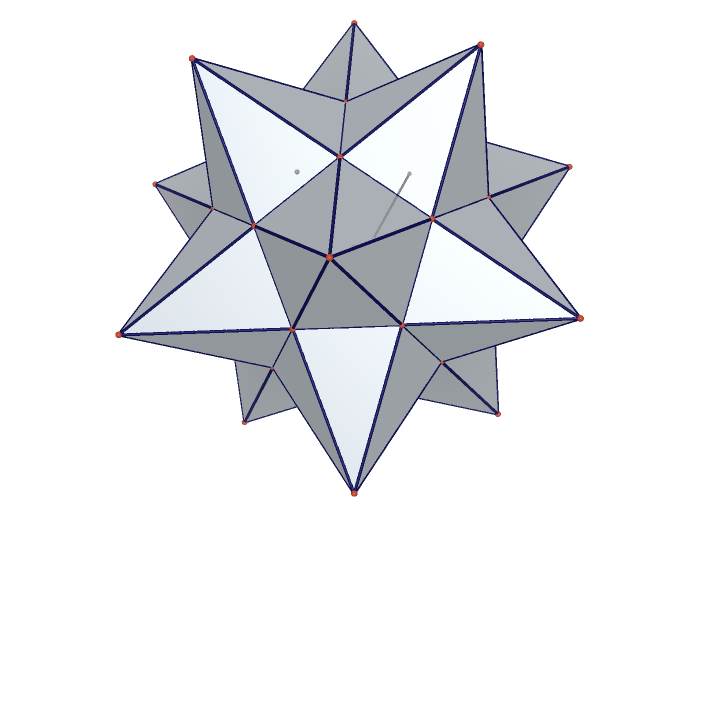 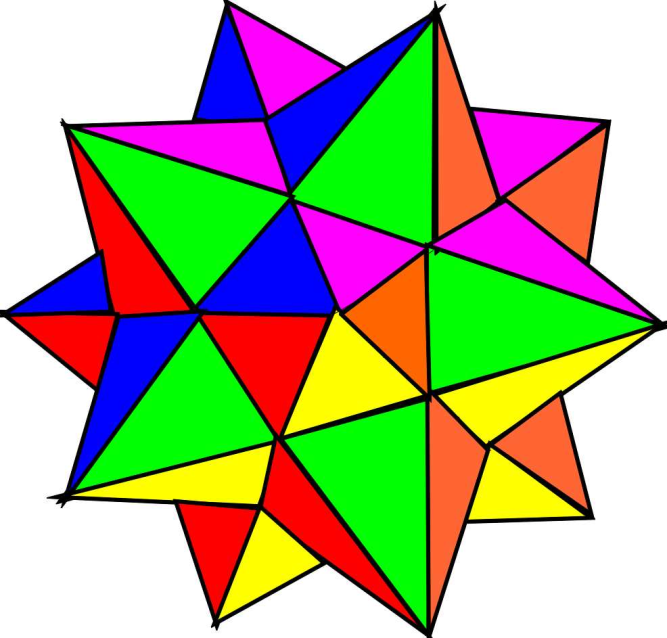 Malý hvězdicový dvanáctistěn
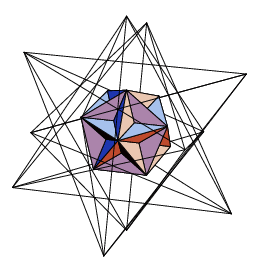 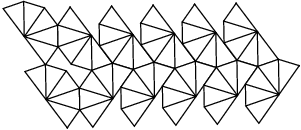 Velký hvězdicový dvanáctistěn
Wenzel Jamnitzer v roce 1568
Kepler jej znovuobjevil v roce 1619
Poinsot v roce 1809
20 vrcholů, 30 hran, 12 stěn
pentagram
duální: velký dvacetistěn
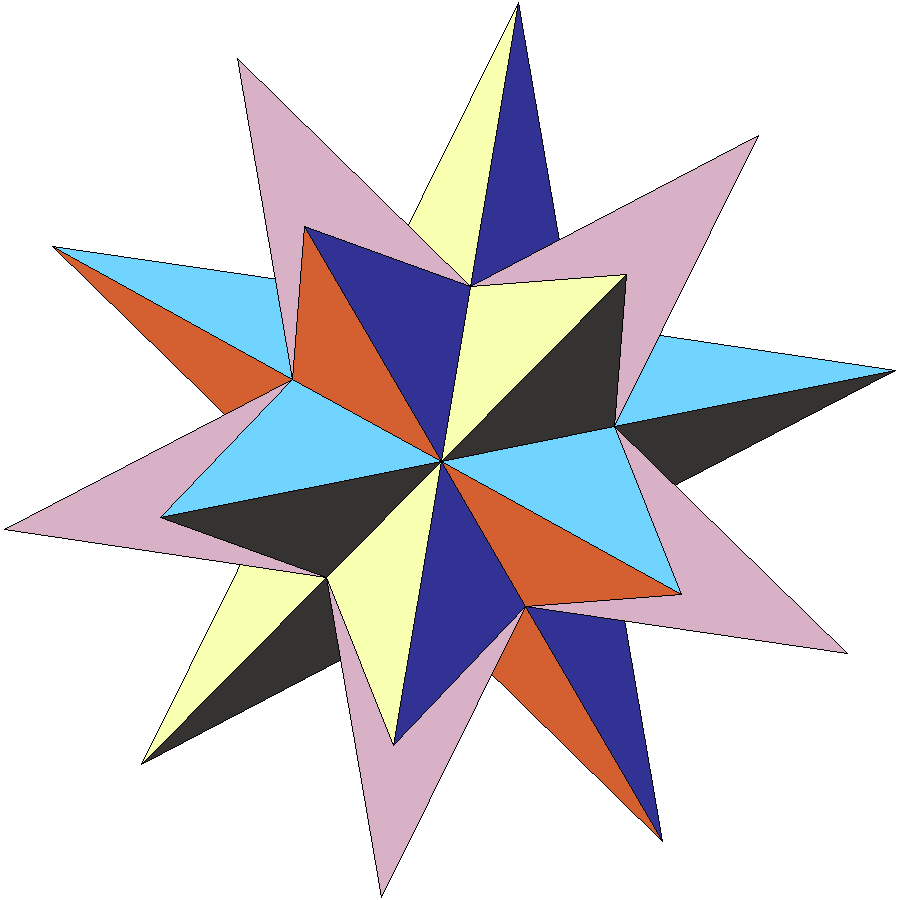 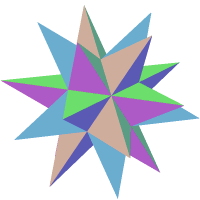 Velký hvězdicový dvanáctistěn
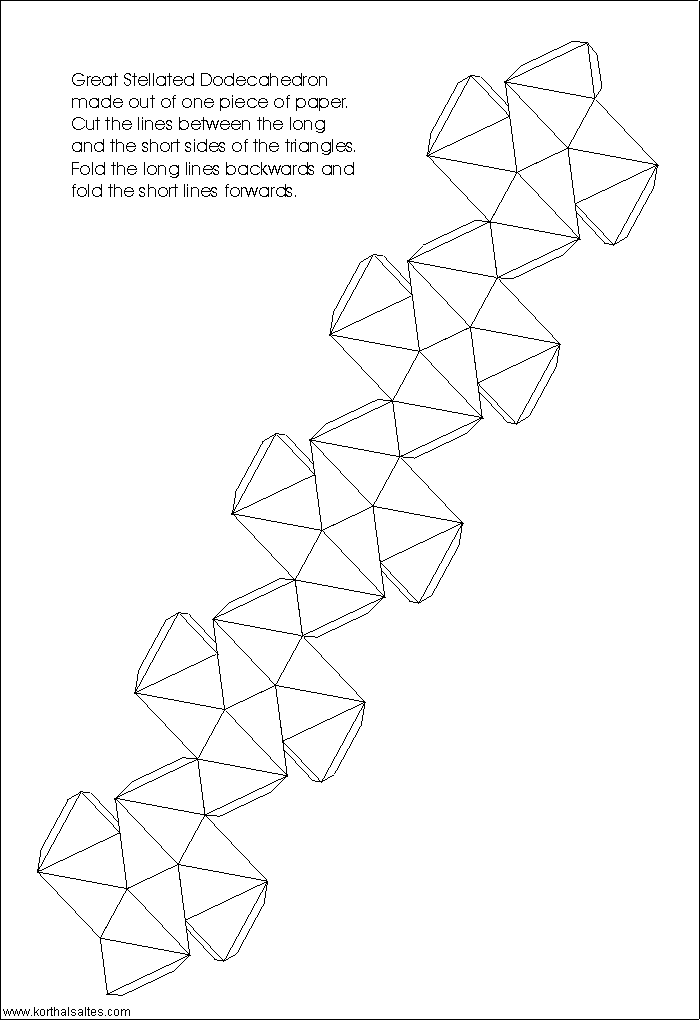 Velký dvanáctistěn
Kepler v roce 1619
Poinsot v roce 1809
12 vrcholů, 30 hran, 12 stěn
pětiúhelník
duální: malý hvězdicový
		      dvanáctistěn
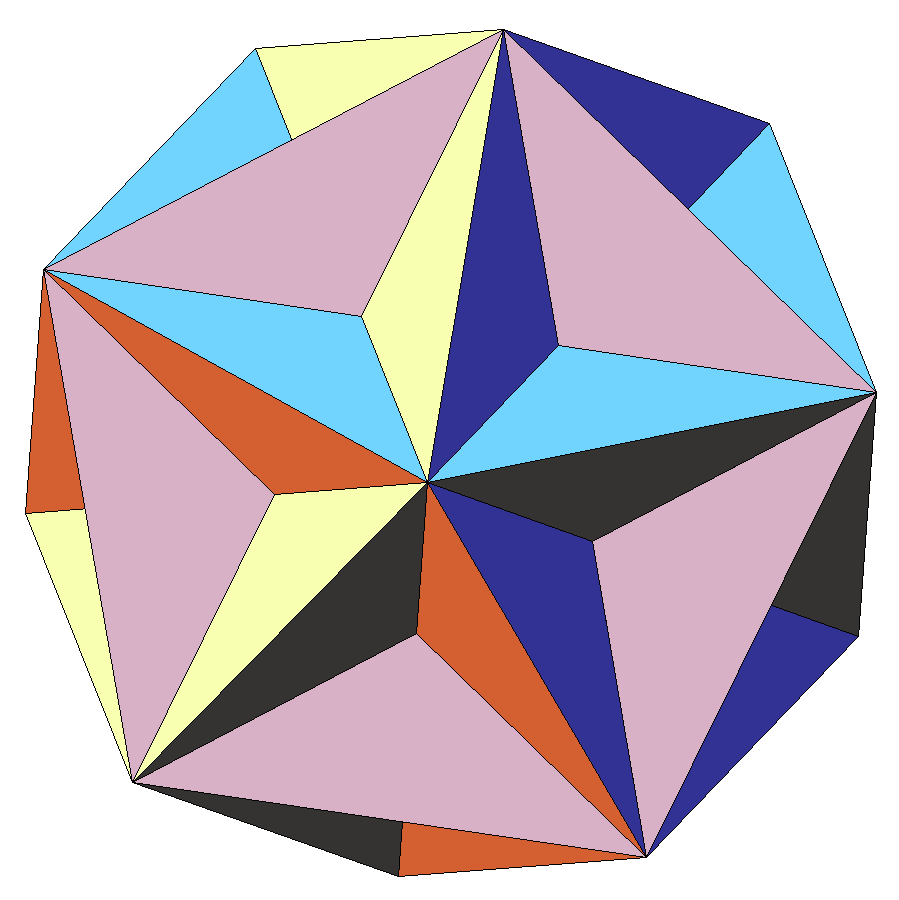 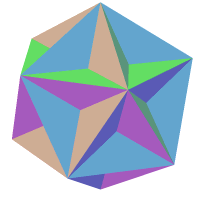 Velký dvanáctistěn
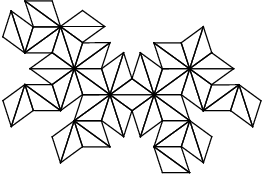 Velký dvacetistěn
Kepler v roce 1619
Poinsot v roce 1809
12 vrcholů, 30 hran, 20 stěn
trojúhelník
duální: velký hvězdicový
		     dvanáctistěn
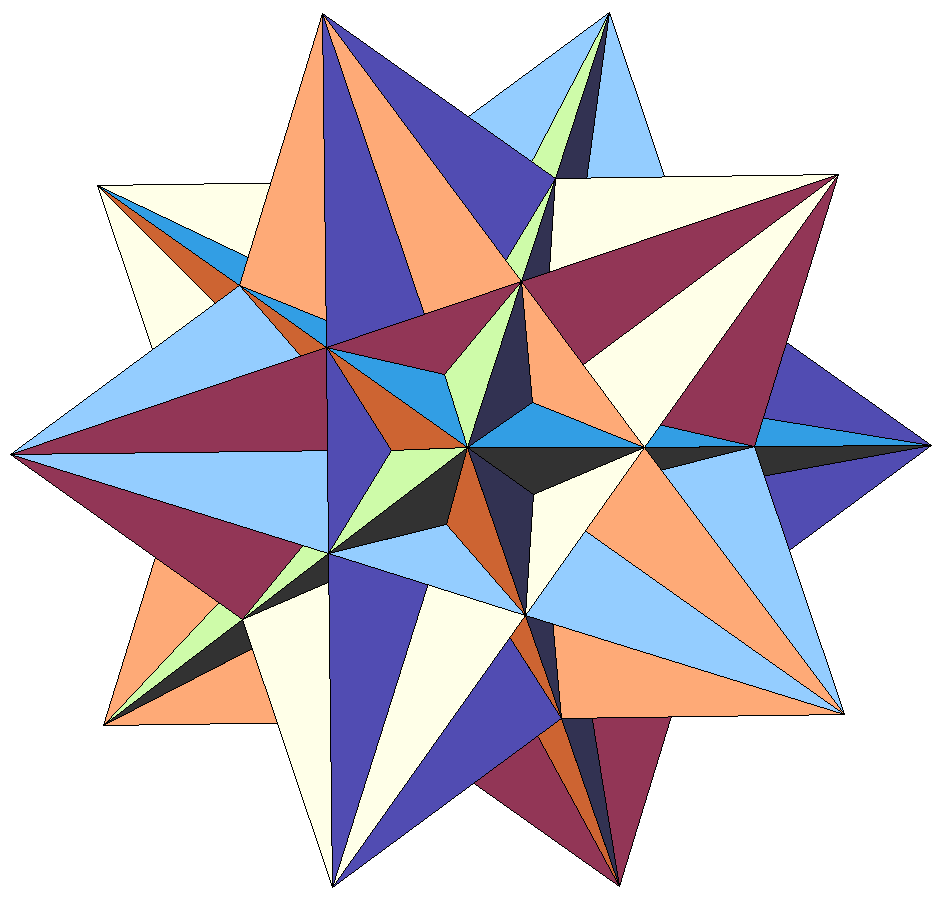 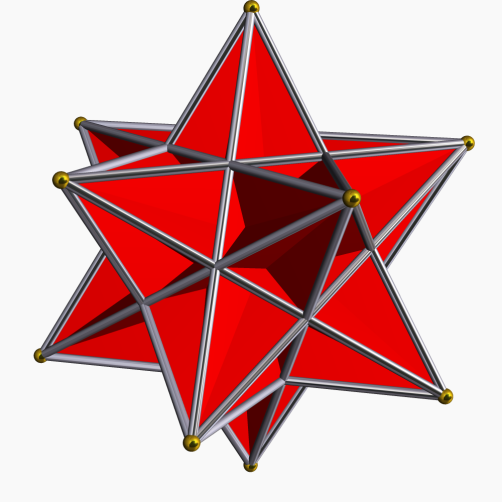 Velký dvacetistěn
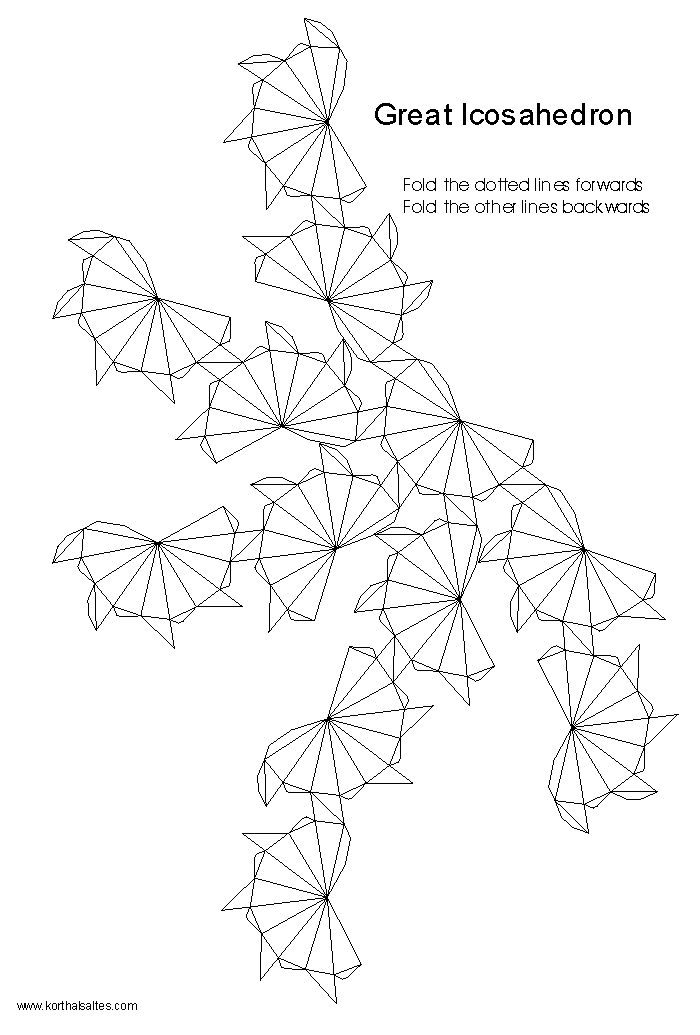